Realizacija  aktivnosti  sa  seminara
IV  razred
Vuk  Jaredić
Matematika
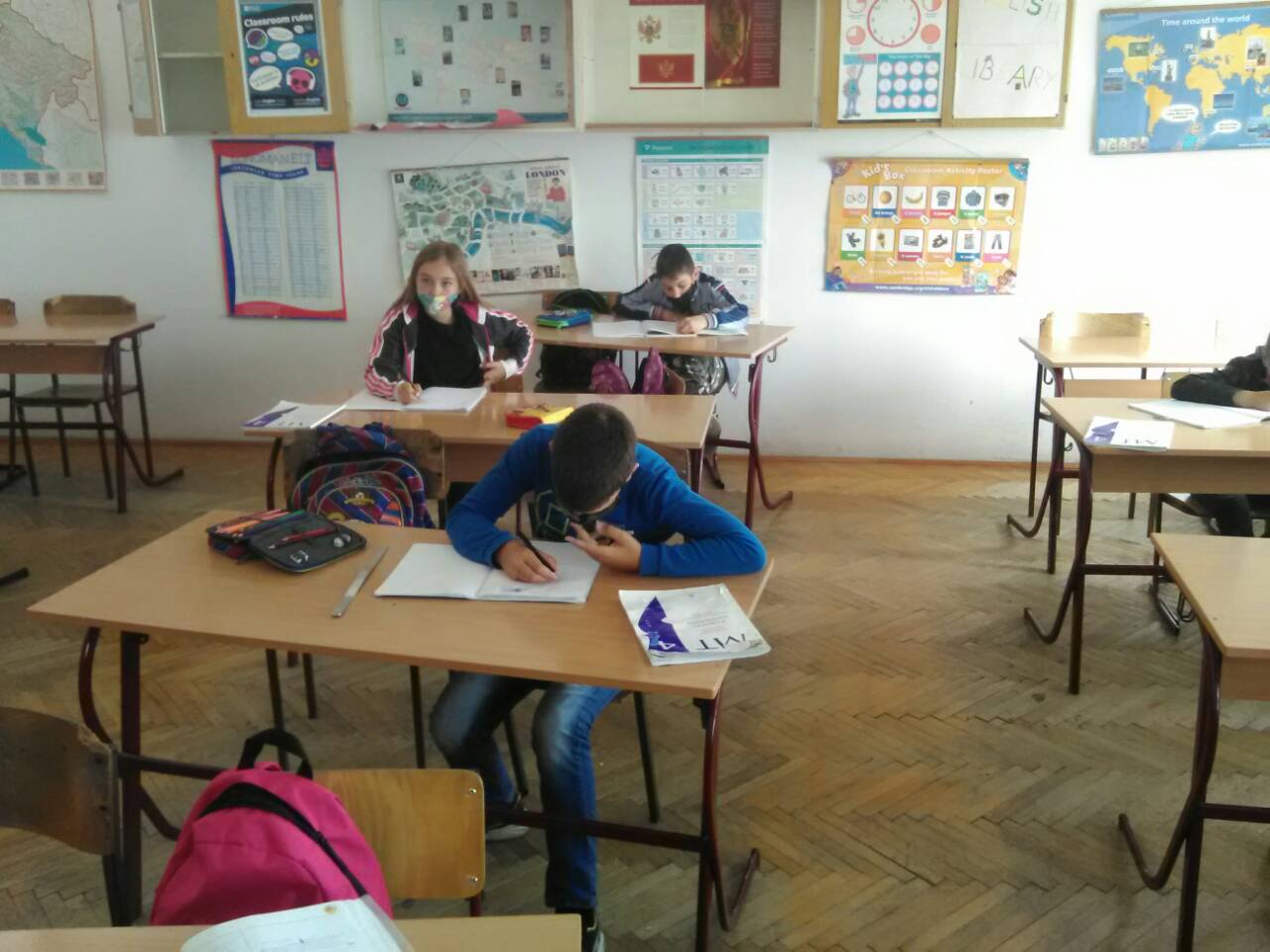 CSBH  jezik  i  književnost
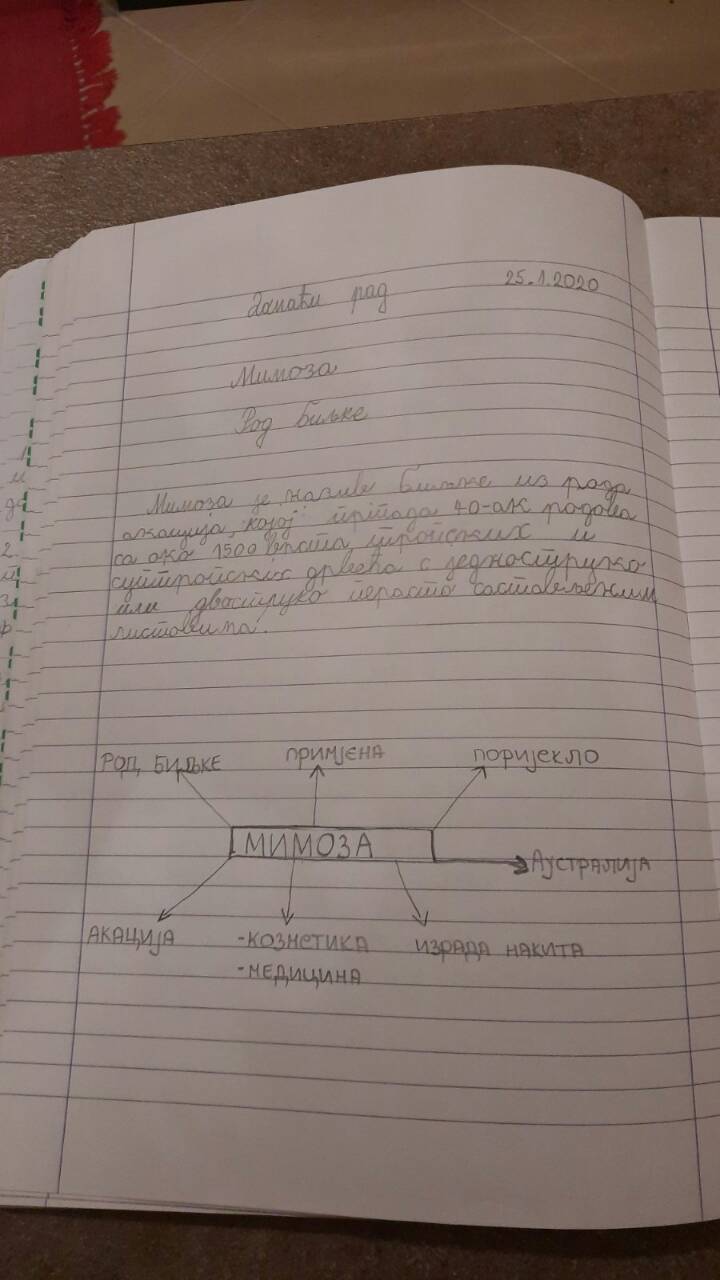 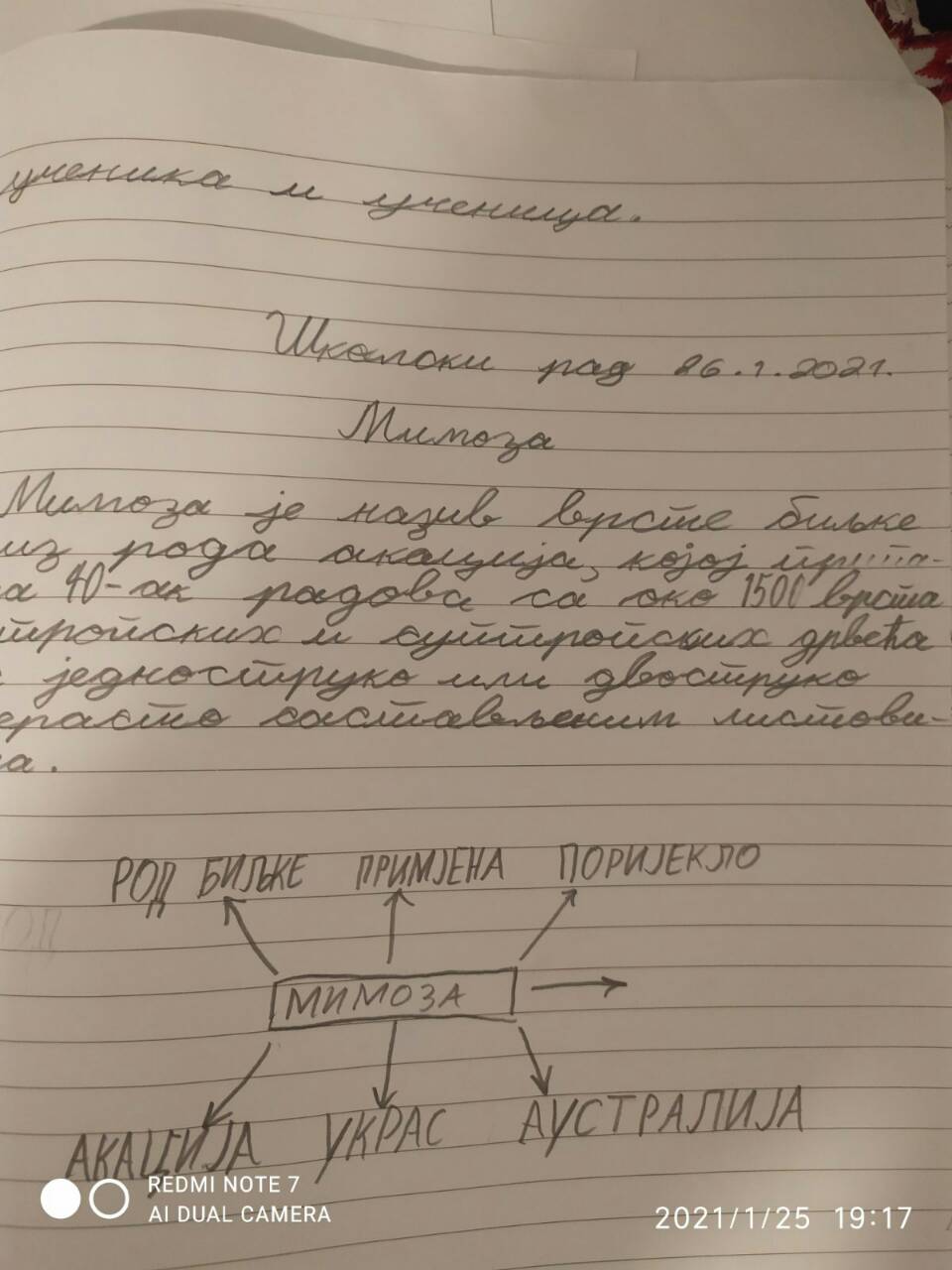 Priroda
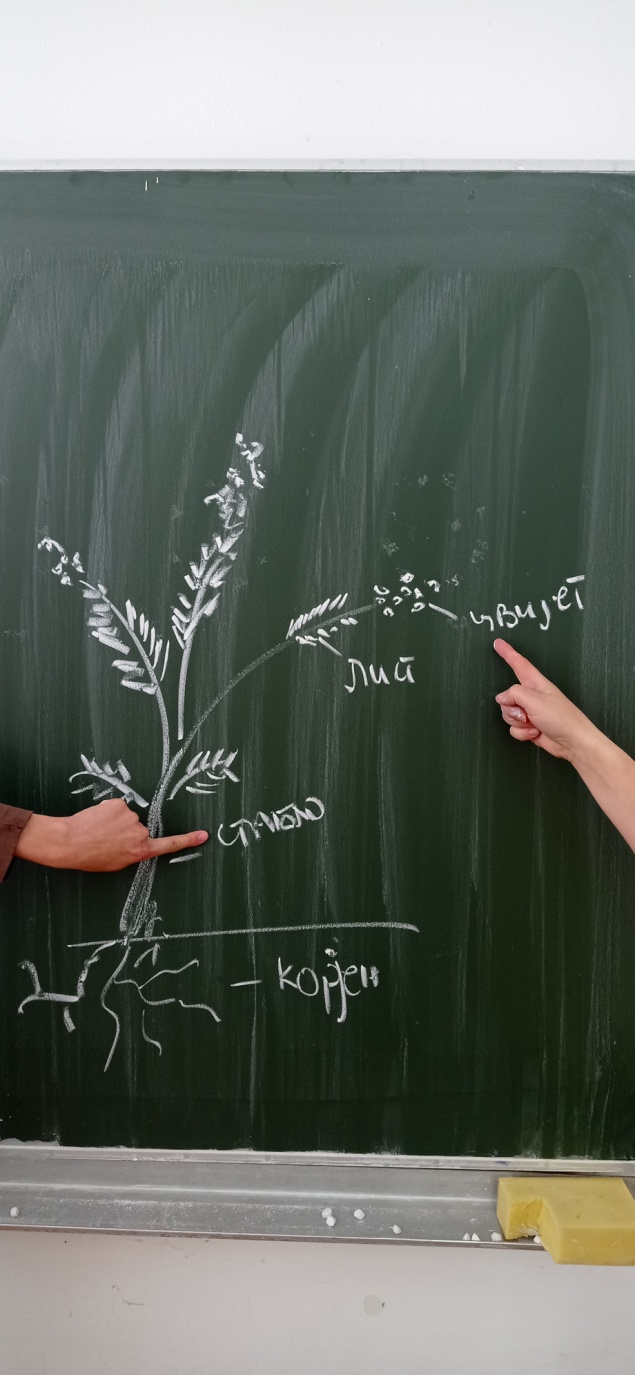 Poznavanje društva
Muzička kultura Fizičko vaspitanje
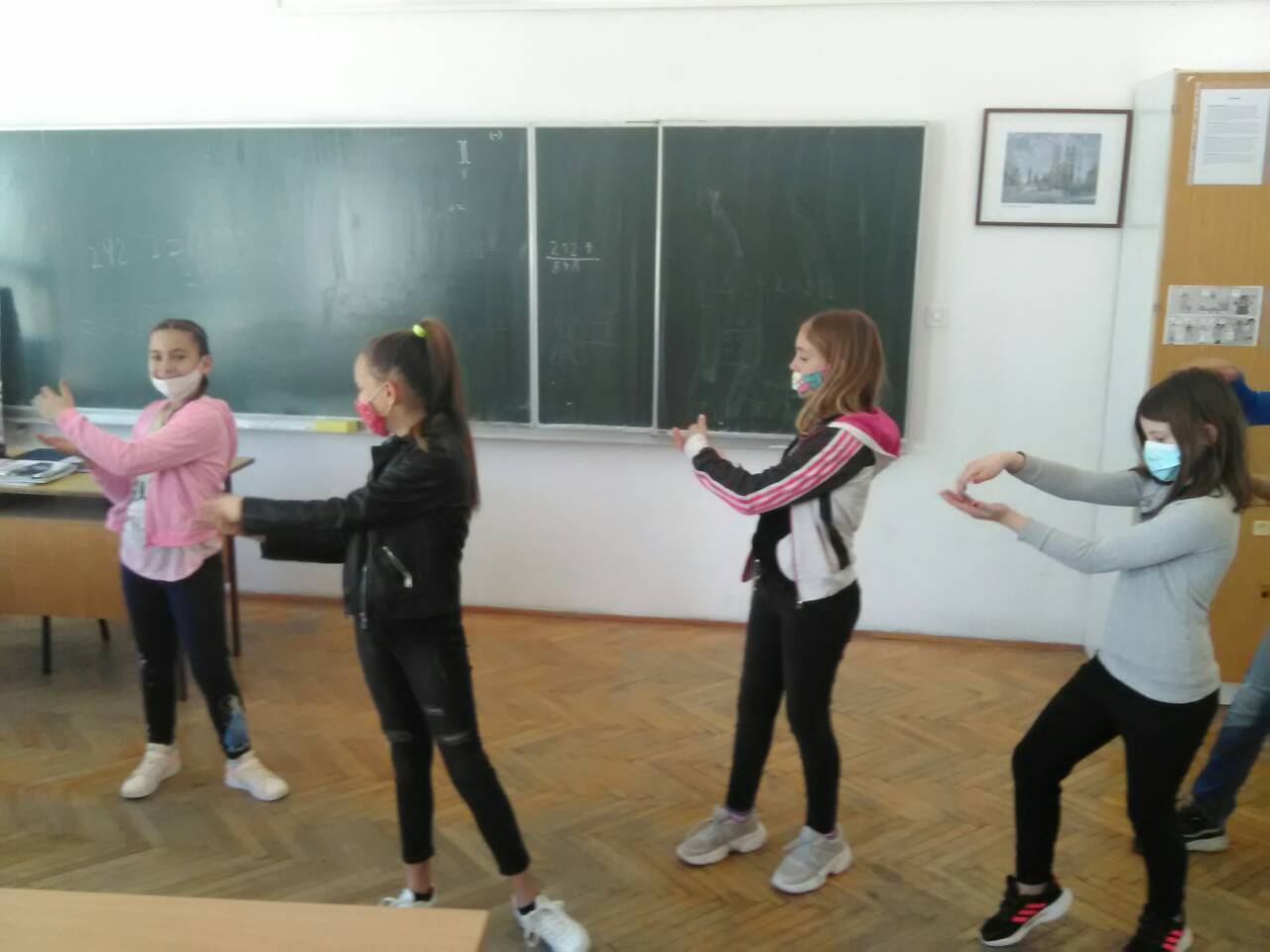 Likovna kultura
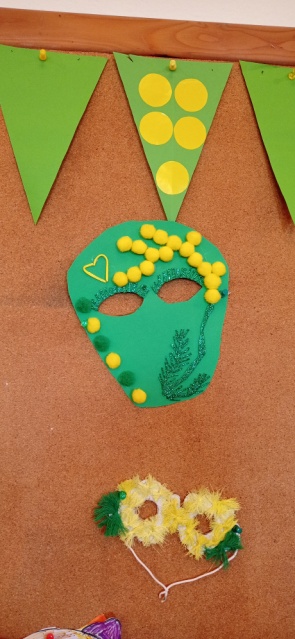 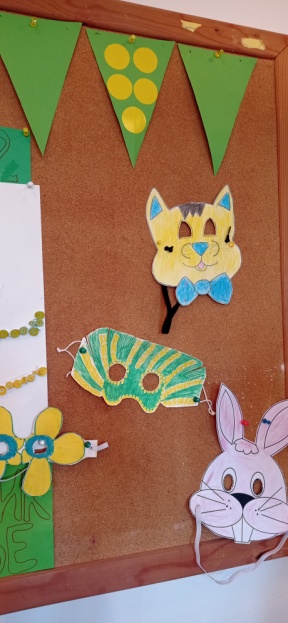 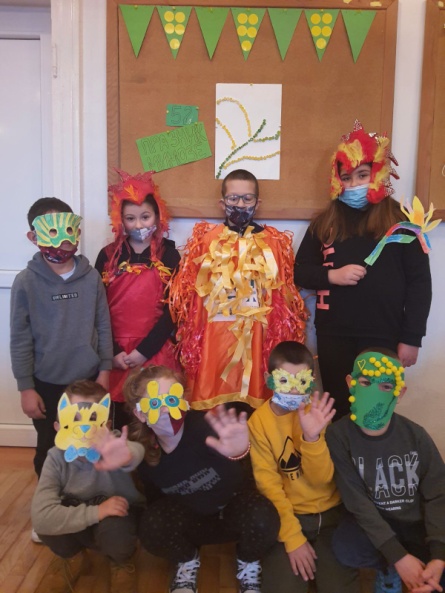 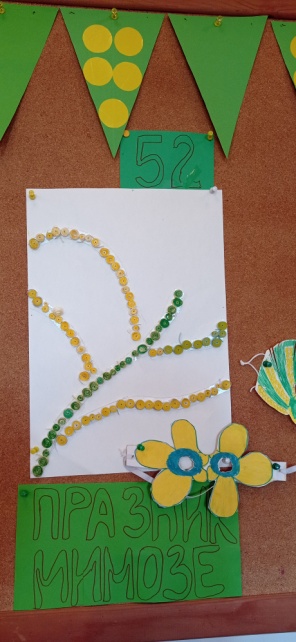 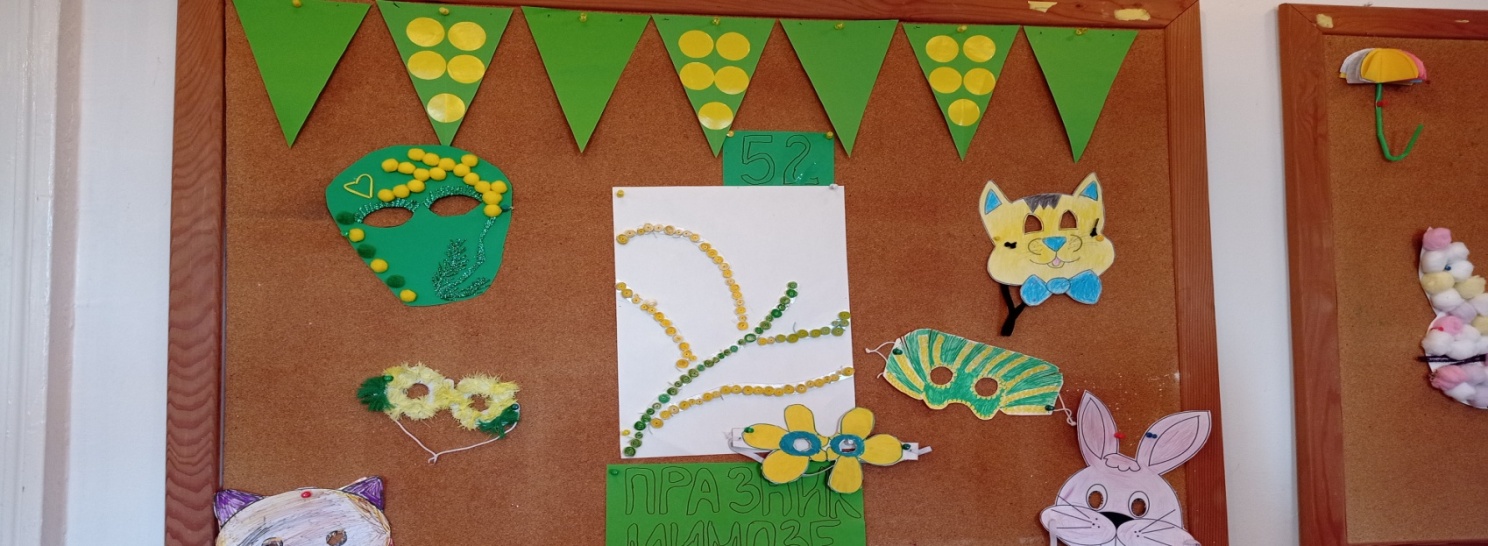 Saradnja  sa  lokalnom  zajednicom